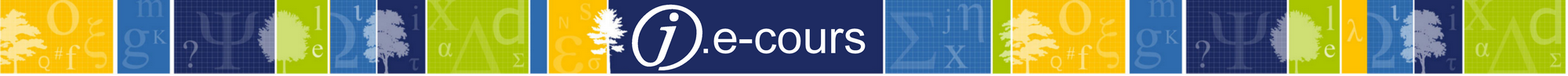 Echanges autour des consignes de catalogage des thèses
Description
Introduction à la discussion :
présentation du corpus de documents
rappel des concepts et du raisonnements à appliquer pour déterminer la nature des documents à signaler
revue des évolutions catalographiques
cas pratiques.
Public
Personnels chargés du catalogage des thèses imprimées dans le Sudoc.
Intervenants
Thomas Fresneau, membre du Service des Thèses
Laure Jestaz, responsable du Service Monographies, Archives et Autres Ressources
Maïté Roux, responsable du Service des Thèses
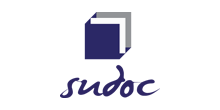 La formation débutera à 11h, merci de votre patience…Attention : La session sera enregistrée afin d'être diffusée sur notre plateforme d'autoformation http://moodle.abes.fr.En rejoignant cette session, vous consentez à ces enregistrements.
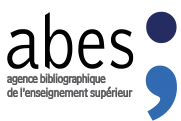 [Speaker Notes: Ce J.e-cours porte sur les consignes de catalogage des thèses.
Ces consignes ont fait l’objet d’une refonte suite à plusieurs questions posées par les membres du réseau en 2017. Il est apparu qu’il y avait des lacunes, des zones de flou, voire des incohérences dans les règles en vigueur, mais surtout des problèmes de méthode dans l’identification des documents à cataloguer. La refonte des consignes de catalogage des thèses a donc eu pour but de clarifier les choses et de proposer une nouvelle méthode de travail. Les règles de catalogage en Unimarc ont très peu changé.
A noter : la refonte a pour l’instant porté sur les thèses de doctorat « nouveau régime » (soutenues à partir de 1985). Une réflexion sera menée prochainement sur les thèses de doctorat et 3e cycle du XIXe et XXe siècle.]
plan
Présentation du corpus de documents
Définition des 4 grands cas de figure
Evolutions catalographiques
Cas pratiques
PARTIE 1 : Présentation du corpus de documents
Les consignes
Catalogage des thèses de doctorat « nouveau régime » soutenues à partir de 1985
Fondamentaux, définition et grands principes
Règles de signalement de la version originelle
Règles de signalement des reproductions et autres éditions
Exemples
Catalogage des autres types de thèses
Catalogage des autres types de documents universitaires
[Speaker Notes: Le corpus se divise en trois ensembles de documents. 
L’ensemble le plus important porte sur les thèses de doctorat « nouveau régime ». Il se compose de 3 chapitres et d’un recueil d’exemples :
- définitions des concepts (thèse originelle, reproduction, autre édition), rappel de qui fait quoi (qui signale, qui s’exemplarise), rappel du rôle de l’établissement de soutenance => ce document est inédit
- règles de signalement Unimarc de la version originelle => reprise des anciennes consignes
- règles de signalement Unimarc des reproductions et autres éditions => reprise des anciennes consignes

Les deux autres ensembles se composent : l’un des consignes de catalogage Unimarc (+exemples) concernant les autres types de thèses (anciennes, exercice, ECP, ICP) / l’autre les consignes de catalogage Unimarc (+exemples) des autres types de documents universitaires (mémoires, HDR, rapports de stage)]
Le tableau d’aide à la décision
Tableau « These or not these ? Comment déterminer la nature du document que je dois cataloguer ? » 
maïeutique des thèses
Suite de questions qu’il faut se poser pour déterminer à quel type de document on a affaire 
En suivant ce document, je peux résoudre tous les cas de figure possibles.
[Speaker Notes: Il s’agit d’un pas à pas.
=> s’applique à tout, pour tout.]
Les tableaux récapitulatifs (1)
Tableau récapitulatif des zones Unimarc à saisir – détail

Tableau récapitulatif des zones Unimarc à saisir – synthèse
[Speaker Notes: Détail des zones Unimarc, avec un comparatif thèse originelle/repro/autre édition, en fonction des supports
Synthèse entre le tableau d’aide à la décision et les zones Unimarc à saisir (les plus importantes : 029, 105$b, 328, liens en 45X, jury de thèse) => recense des cas particuliers et la façon de les traiter]
Les tableaux récapitulatifs (2)
Les tableaux récapitulatifs sont des pense-bêtes.
Ils n’ont pas vocation à mentionner tous les cas et sous-cas de figure possibles et imaginables.
Ils ne doivent pas être appris par cœur et appliqués bêtement.
Ils sont là pour vous aider en cas de doute.
Avant de me précipiter sur les tableaux récapitulatifs, je suis le raisonnement qui doit me permettre de déterminer la nature du document que je catalogue.
PARtIE 2 : Définitions des 4 grands cas de figure
4 grands cas de figure
Thèse originelle
Reproduction conforme à la thèse originelle
Autre édition ou version de la thèse
Autre document universitaire






Voir le document Fondamentaux, définition et grands principes
Je détermine à quel cas de figure j’ai affaire.
Je signale le document en conséquent.
Thèse originelle
version de la thèse soutenue, validée par le jury, corrigée à la demande du jury.
archivée par l’établissement de soutenance dans le cadre du dépôt légal.
l’établissement de soutenance crée la notice bibliographique OU un établissement qui a reçu délégation pour le faire.
l’établissement de soutenance se localise sous la notice + les établissements auquel il a fait don d’un ou plusieurs exemplaires.
[Speaker Notes: Je ne suis pas établissement de soutenance : je peux cataloguer une thèse qui n’a pas été soutenue en mon sein SI et seulement SI l’établissement de soutenance m’a délégué cette mission par convention ou si l’établissement de soutenance m’a désigné comme dépositaire d’un second dépôt légal => je signale la thèse en concertation avec l’établissement de soutenance. L’établissement de soutenance est mon autorité référente. Il coordonne le travail de signalement de ses thèses.
Ex : BIU, CADIST
Je ne suis pas établissement de soutenance : je peux me localiser SI j’ai reçu mon exemplaire en dépôt, en don ou en échange de la part de l’établissement de soutenance.
Ex : BIU, CADIST]
Reproduction conforme
contenu strictement identique à la thèse originelle.
support identique ou différent.
exemples : microfiches, thèses à la carte, thèses numérisées, thèses imprimées à partir d’un fichier électronique.
Cas particulier : reproduction sur support identique, réalisée par l’établissement de soutenance, à partir de l’exemplaire de la thèse originelle, à des fins de conservation ou diffusion
Exemplarisation sous la notice de thèse originelle.
[Speaker Notes: Je suis établissement de soutenance, je réalise une reproduction à des fins de conservation : même support, même contenu, à partir de mon exemplaire de thèse originelle => je m’exemplarise sous la notice de la thèse originelle, la reproduction tient lieu de thèse originelle.]
Autres éditions/versions
le document n’est pas la version validée de la thèse => contenu différent
Exemples : version avant soutenance et corrections / version publiée chez un éditeur / version remaniée par l’auteur
Tous les cas douteux sont à considérer comme des « autres éditions » de la thèse.
Autres documents universitaires
HDR, mémoires, rapports de stage
MAIS aussi : des documents qui auraient pu être des thèses, mais ne le sont pas
la thèse était plagiée => le diplôme a été retiré au docteur, la thèse est invalidée 
la thèse n’a jamais été soutenue.
la thèse a été soutenue mais n’a pas été validée par le jury.
=> le document est considéré comme un autre type de document universitaire et non comme une thèse.
A quel cas de figure ai-je affaire ?
Je suis le pas-à-pas du tableau « These or not these? »
Je me pose une série de questions qui me permettent de déterminer dans quel cas de figure je me trouve.
En suivant le raisonnement, je peux traiter tous les cas de figure, même les plus bizarres.

Voir le tableau « These or not these ? Comment déterminer la nature du document que je dois cataloguer ? »
Je doute donc je suis
Suis-je établissement de soutenance ?
Si non, quelle est la provenance du document ?
La thèse a-t-elle été validée ?
Des corrections ont-elles été demandées au docteur ? Ont-elles été apportées au document versé ?
Si je ne sais pas, si j’ai un doute 
Si je suis établissement de soutenance => je suis l’autorité légitime pour trancher.
Si je ne suis pas établissement de soutenance => je me réfère à l’établissement de soutenance pour trancher OU, je signale une « autre version » de la thèse.
PARTIE 3 : Evolutions catalographiques
Fin des cas particuliers
Les thèses non corrigées et cas douteux sont désormais traités comme des « autres versions » de thèses et non plus comme des monographies (note en 311, lien en 488).
Les tirages imprimés de thèses électroniques ne doivent plus être signalés sous la notice de la ressource électronique (E316), mais faire l’objet d’une nouvelle notice bibliographique Aa.
Tirages à la demande
Zone 100 : ajout d’une $eAAAA en plus de la $aAAAA
Zone 305 : $aTirage réalisé à la demande remplace Tirage à la demande de l’éditeur 
Suppression de la 205
Ajout d’une zone 324$aReproduction en fac-similé de la thèse originelle
Ce qui change et que nous avons oublié dans le GM*
Autres versions d’une thèse (hors éditions commerciales) : 
ajouter une note en 305 (Note sur l’édition) pour préciser ce dont il s’agit
Ex : 305$aVersion non corrigée de la thèse
Indiquer en 6XX le genre-forme « Thèses et écrits académiques » ou « Dissertations universitaires »
Le document n’est pas une thèse :
Pour tous les autres documents universitaires => zone 328 obligatoire
Exception : pas de 328 pour les documents qui perdent ou n’ont jamais eu le qualificatif de thèse (ex : retrait de diplôme pour plagiat OU refus de soutenance, mais l’établissement conserve quand même le document)
[Speaker Notes: *Cette diapositive a été modifiée et complétée suite aux échanges avec le réseau, lors de la séance Questions/Réponses du J.e-cours.

Ces ajouts seront apportés prochainement. Le réseau sera tenu informé.]
Ce qui ne change pas mais que nous avons oublié dans le GM*
Thèses anciennes (fin XIXe - début XXe siècles):
Si la thèse a été imprimée pour être présentée en soutenance et porte une mention d’impression : ajout d’une 306 
Rappel sur l’usage de la 105 et de la 219.
Thèses étrangères (hors cotutelles): 
Pas de NNT
Reproductions et autres éditions :
Rappel sur l’usage du NNT.
[Speaker Notes: * Cette diapositive a été ajoutée suite aux échanges avec le réseau, lors de la séance Questions/Réponses du J.e-cours.

Ces ajouts seront apportés prochainement. Le réseau sera tenu informé.]
PARTIE 4: Cas pratiques
Je suis établissement de soutenance.
Je ne suis pas établissement de soutenance et je ne connais pas la provenance du document.
Je ne suis pas établissement de soutenance et je connais la provenance du document.
Je suis établissement de soutenance (1)
Je suis établissement de soutenance.
La thèse a-t-elle été validée par le jury ?
Oui
Des corrections ont-elles été demandées par le jury ?
Je ne sais pas.
Je me reporte au tableau « These or not these? » 
rubrique « Je suis l’établissement de soutenance et je me trouve devant un cas douteux », p.4
Je suis établissement de soutenance (2)
Cas de figure : « Je ne sais pas si le jury a demandé des corrections au docteur. »
Action à mener : j’utilise les archives de l’Université (PV de soutenance, avis du jury) pour déterminer si des demandes de correction on été émises par le jury.
Le doute est-il levé ?
Je ne sais pas / Non : je signale le document comme une « autre édition » de la thèse originelle.
Oui : je poursuis le raisonnement => les corrections ont-elles été apportées ?
Je suis établissement de soutenance (3)
Je suis l’établissement de soutenance => je suis légitime pour déclarer qu’un document est la version originelle d’une thèse.

Cette décision doit être réfléchie et prise au regard de la gestion historique du fonds de thèses (comment le dépôt des thèses était-il réalisé par le passé ? Puis-je être sûr que les documents déposés étaient bien les thèses originelles, corrigées le cas échéant?). 

Il revient aux instances compétentes (direction du SCD, conseil scientifique de l’établissement, collège doctoral, etc.) de se prononcer.
Je ne suis pas établissement de soutenance (1)
Je ne suis pas établissement de soutenance.
Je dispose d’un document estampillé « thèse » que je souhaite signaler.
Je ne sais pas d’où provient le document.
Je me reporte au tableau « These or not these? » 
rubrique « Je ne suis pas l’établissement de soutenance et je ne connais pas la provenance du document », p.7
Je ne suis pas établissement de soutenance (2)
La notice de la thèse originelle est-elle présente dans le Sudoc ?
Non : je ne considère pas ce document comme une thèse tant que l’établissement de soutenance n’a pas signalé la version originelle => je peux prendre contact avec l’établissement
Oui : le contenu de mon document est-il identique à la thèse originelle (je dois en être sûr) ?
Non / Je ne sais pas => je considère le document comme une autre édition de la thèse
Oui => je signale le document comme une reproduction conforme.
Je ne suis pas établissement de soutenance (1 bis)
Je ne suis pas établissement de soutenance.
Je dispose d’un document estampillé « thèse » que je souhaite signaler.
Je sais d’où provient le document : don d’un membre du jury
Je me reporte au tableau « These or not these? » 
rubrique « Je ne suis pas l’établissement de soutenance et je connais la provenance du document », p.5
Je ne suis pas établissement de soutenance (2 bis)
Comment ai-je acquis le document ?
Don d’un membre du jury => mon exemplaire est un exemplaire « avant soutenance », sans corrections
Le jury a-t-il demandé des corrections ? 
3 cas de figure possibles: pas de corrections demandées / corrections demandées / je ne sais pas si des corrections ont été demandées
Dans mon exemple, je ne sais pas si des corrections ont été demandées.
La notice de la thèse originelle est-elle présente dans le Sudoc ?
Non : je ne considère pas ce document comme une thèse tant que l’établissement de soutenance n’a pas signalé la version originelle 
je peux prendre contact avec l’établissement
Oui : comme je ne sais pas si des corrections ont été demandées et si le contenu du document est identique à la thèse originelle, 
je signale le document comme une autre édition de la thèse.
Conclusion
Ce qui change
La façon d’appréhender les documents.
J’interroge, je doute, je raisonne.
Je n’applique plus à la lettre , je comprends l’esprit.
La fin des cas particuliers et des exceptions multiples.
Il y a 4 grands cas de figure, 
J’identifie le cas dont relève mon document = je sais comment le signaler. 
Je pars du général pour aller au particulier, et pas l’inverse => je ne fais plus de mon cas particulier une règle.
Ce qui ne change pas
Les règles de catalogage (ou très peu)

Le rôle de l’établissement de soutenance. 
L’autorité scientifique de l’établissement de soutenance est réaffirmée.
En bref, on se rassure
Les changements sont peu nombreux. 
La refonte des consignes visait avant tout à clarifier les choses et à supprimer toutes les exceptions.
Ayez confiance en vous et en vos prédécesseurs.

Faut-il reprendre les anciennes notices biblio. ?
Non : l’ABES analysera la plus-value et la faisabilité d’une reprise des données. Si reprise il y a, elle sera effectuée par l’ABES, de manière automatisée. Vous en serez informés.
Des questions ?